Unit 2  This is my sister.
Section A(2a～2d)
WWW.PPT818.COM
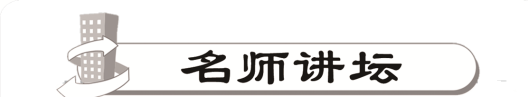 1．Who's he？他是谁？
He's my brother.他是我哥哥/弟弟。
Who're they？他们是谁？
They're my grandparents.
他们是我的祖父母。
这里的问句都是特殊疑问句，其中Who's＝Who is，Who're＝Who are。
2．Are those your parents？那是你的父母吗？
Are these/those your…？是Is this/that your…？的复数形式。对these，those作主语的一般疑问句作答时，不管these，those指人还是指物，一律用they来回答。
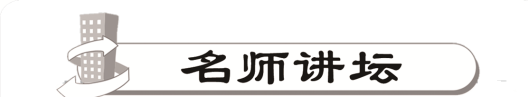 3．I see.我明白了。
主要用于听懂、听明白对方所表述的意思。
4．Have a good day！(一天)玩得高兴；过得愉快！
此句用来向别人表达良好的愿望。其答语要用Thanks！You，too.多谢！也祝你玩得高兴。
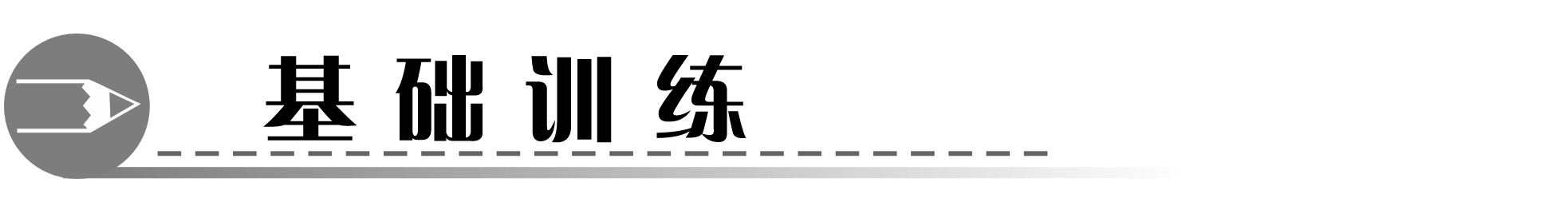 一、用括号内所给单词的适当形式填空。
1．Hello，Jane._______(this) are my friends，Mike and Frank.
2．Liu Juan's grandparents _______(be) in Shanghai.
3．—Are _________(that) your rulers?
—No，they aren't.
4．I have two __________(brother)．
5．_______(have) a good day!
These
are
those
brothers
Have
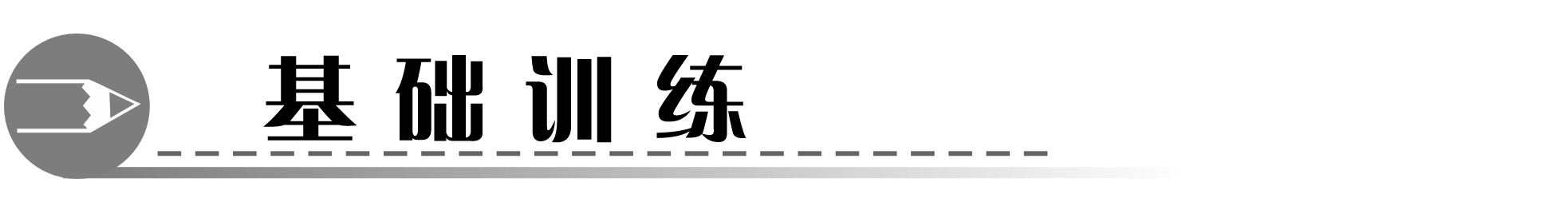 二、单项选择。
6.—Is ______ your family?
—Yes，______ are my parents.
A．this，this　　　　B．this，these
C．these，this  D．these，those
7．—Are those your grandparents?
—Yes，______．
A．they're  B．it is
C．those are  D．they are
B
D
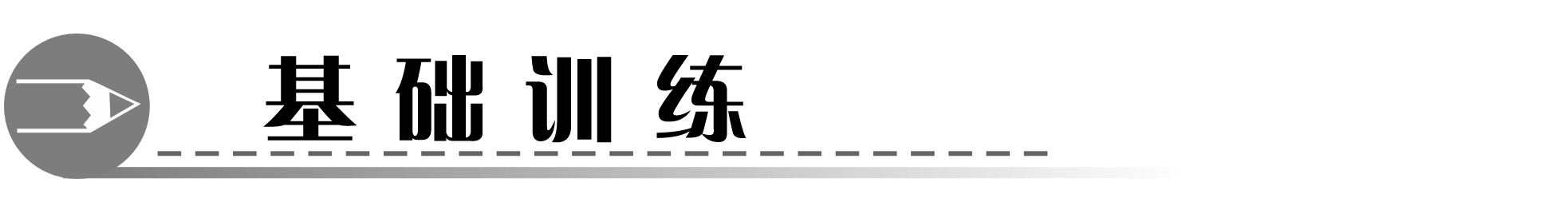 8．你朋友今天要到公园去玩，你应该说：______。
A．Have a good day!  　B．How are you?
C．Good morning!  　D．Thanks.
9．—______ they?
—They're my parents.
A．Who's  B．Who
C．How are  D．Who're
10．Hello，John！These are my ______．
A．sister  B．brothers
C．friend  D．parent
A
D
B
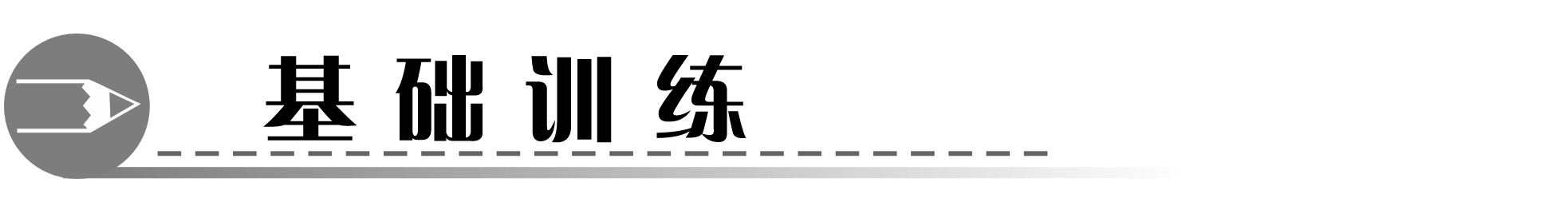 三、按要求完成句子。
11．She is my friend.(用friends改写句子)
________my friends.
12．This is my brother.(改为一般疑问句)
_______your brother?
13．These are oranges.(用orange改写句子)
_____is ______orange.
14．They are my_parents．(对画线部分提问)
_________they?
15．Is she your mother？(作肯定回答)
_____，__________．
They are
Is this
This
an
Who are
Yes
she is
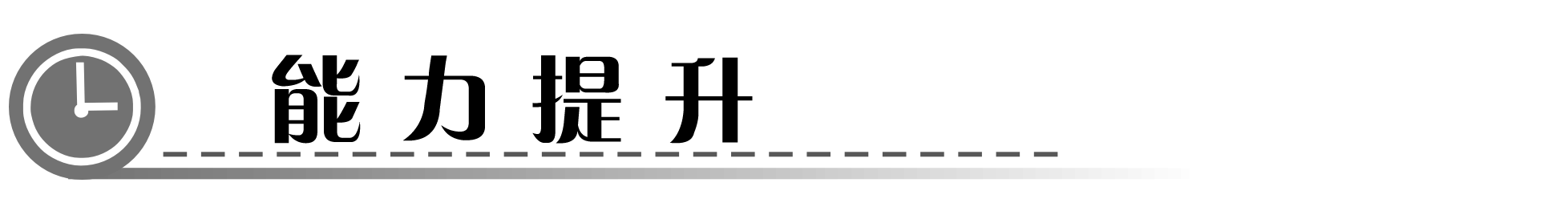 B→a
A→This   is
A→to
C→brothers
A→Who's
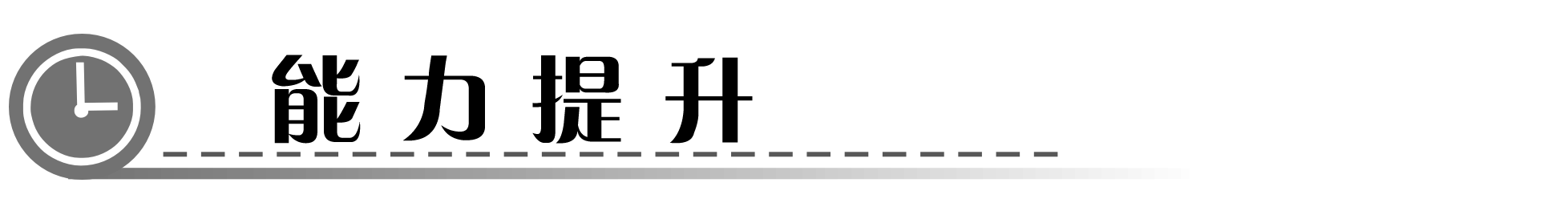 五、根据汉语完成句子。
21．这是我的朋友玛丽。
__________my _________，Mary.
22．祝你度过愉快的一天。
_____a _________．
23．他们是谁？
_____________?
This is
friend
Have
good day
Who are they
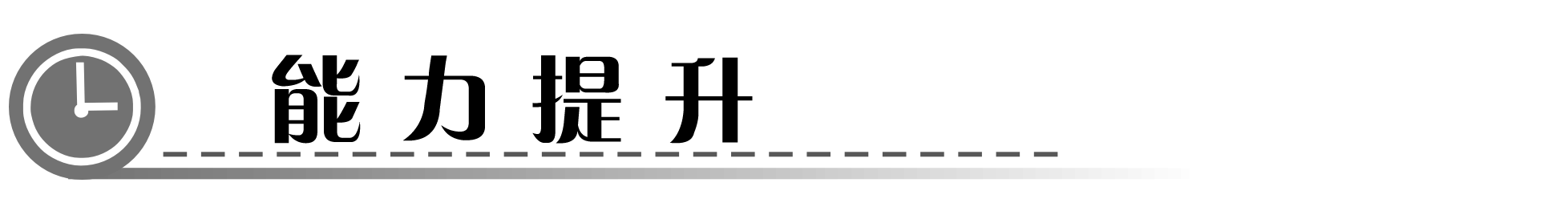 24．那些是你的父母吗？
_______________your_________?
25．他是他的爸爸。
______is _________．
Are those
parents
He
his father
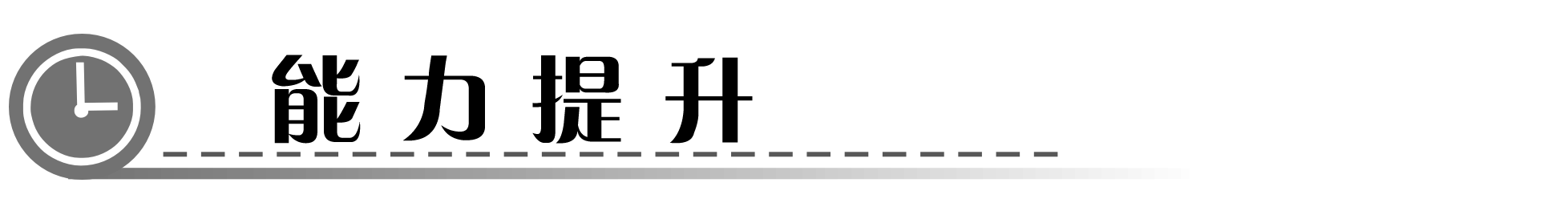 六、完形填空。
A：Good morning，Linda.That's my family.That is my mother.
B：26. _______，Mary.Who's he?
A：27. _____ my father.
B：28. ________ she?
A：She's my sister.
B：And who are they?
A：They're my grandparents.
B：Are those your brothers?
A：Yes，29. ______ are.
B：Oh，I see.Well，have a good day!
A：30. _____！You，too.
A
B
B
B
C
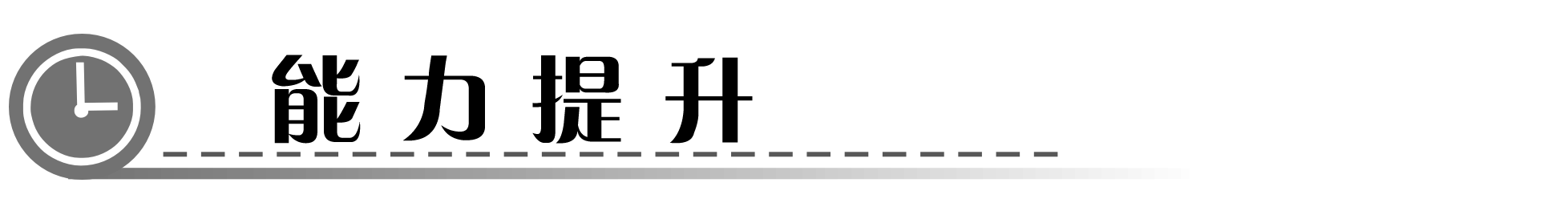 26．A.Good morning　　B．Good evening
C．I'm OK
27．A.They's　　B．He's　　C．She's
28．A.Who  B．Who's  C．Who're
29．A.those  B．they  C．he
30．A.Thanks you  B．Thank  C．Thanks